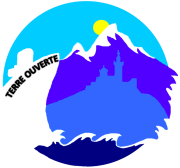 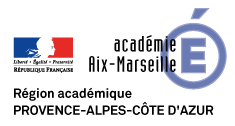 Terminale, voie GThème 2La multiplication des acteurs internationaux dans un monde bipolaire (de 1945 au début des années 1970)
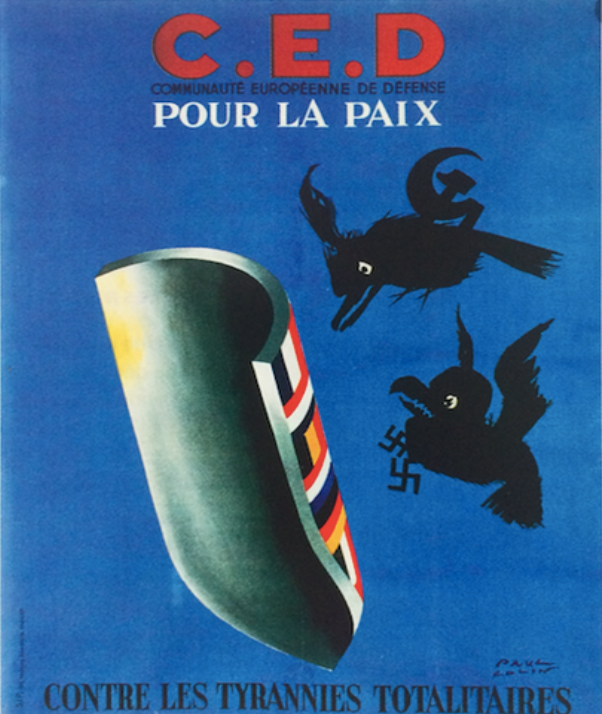 Chapitre 2 
La France, une nouvelle place dans le monde

Marie-Pierre Leclerc, professeure au lycée Périer, Marseille
Site académique d’histoire-géographie : Terre Ouverte
http://www.pedagogie.ac-aix-marseille.fr/jcms/c_43559/fr/accueil
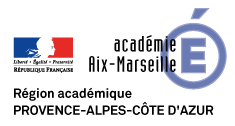 Thème  2 –La  multiplication  des  acteurs  internationaux  dans  un  monde  bipolaire (de 1945 au début des années 1970)
Chapitre 3. La France : une nouvelle place dans le monde
Objectifs
Ce chapitre vise à montrer comment la France de l’après-guerre s’engage dans la construction européenne, comment elle cesse d’être une puissance coloniale et retrouve un rôle international, comment elle réforme ses institutions et ouvre davantage son économie.

Situations d’apprentissage (en lien direct avec les attendus de la réponse à la question problématisée en EC) :
Travail en groupes d’experts, travail en binômes
Construction de schémas fléchés pour répondre à une problématique
Elaboration de la réponse à une question problématisée

Situation d’évaluation : 
- À partir de critères de réussite explicites et partagés
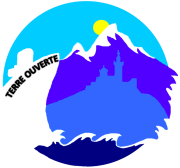 Site académique d’histoire-géographie : Terre Ouverte
http://www.pedagogie.ac-aix-marseille.fr/jcms/c_43559/fr/accueil
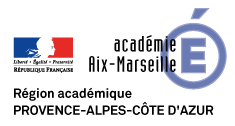 Ce que dit le programme
On peut mettre en avant (les axes):
-La IVe République entre décolonisation, guerre froide et construction européenne;
-La crise algérienne de la République française et la naissance d’un nouveau régime
-Les débuts de la Ve République : un projet liant volonté d’indépendance nationale et modernisation du pays.

Point de passage et d’ouverture
La guerre d’Algérie et ses mémoires;
Charles de Gaulle et Pierre Mendès-France deux conceptions de la République;
La constitution de 1958.
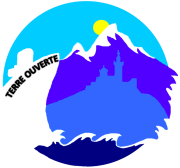 Site académique d’histoire-géographie : Terre Ouverte
http://www.pedagogie.ac-aix-marseille.fr/jcms/c_43559/fr/accueil
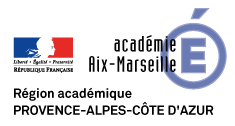 I- De nouvelles institutions pour la France.

Problématique: Pourquoi la réforme des institutions conçue pour permettre l’instauration d’un état fort capable de s’imposer sur la scène internationale voit-elle s’affronter deux conceptions de la république ?

Objectifs
Ce chapitre vise à montrer comment la France de l’après-guerre (…) réforme ses institutions et ouvre davantage son économie.

-La crise algérienne de la République française et la naissance d’un nouveau régime.

Points de passages

Charles de Gaulle et Pierre Mendès-France deux conceptions de la République;
La constitution de 1958.
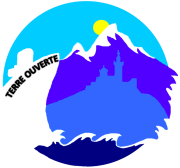 Site académique d’histoire-géographie : Terre Ouverte
http://www.pedagogie.ac-aix-marseille.fr/jcms/c_43559/fr/accueil
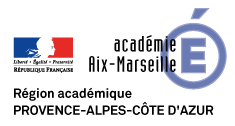 Support: 
1 dossier documentaire:

La reforme des institutions : Charles de Gaulle et Pierre Mendès France, deux conceptions de la République.
Le dossier documentaire est accessible dans la ressource mise en ligne sur Terre Ouverte.
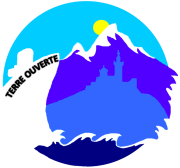 Site académique d’histoire-géographie : Terre Ouverte
http://www.pedagogie.ac-aix-marseille.fr/jcms/c_43559/fr/accueil
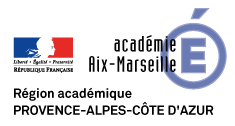 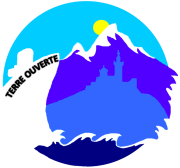 Site académique d’histoire-géographie : Terre Ouverte
http://www.pedagogie.ac-aix-marseille.fr/jcms/c_43559/fr/accueil
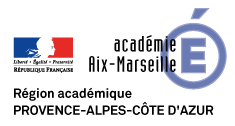 II- De quelles manières la France tente t-elle de s’affirmer dans un monde bipolaire?

Objectifs

Ce chapitre vise à montrer comment la France de l’après-guerre s’engage dans la 
construction européenne (…) et retrouve un rôle international

- La IVe République entre décolonisation, guerre froide et construction européenne;
- Les débuts de la Ve République : un projet liant volonté d’indépendance nationale et 
modernisation du pays.

2 dossiers documentaires: 
La France dans la construction européenne
La France dans la guerre froide
Les dossiers documentaires sont accessibles dans la ressource en ligne sur Terre Ouverte
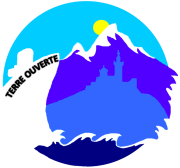 Site académique d’histoire-géographie : Terre Ouverte
http://www.pedagogie.ac-aix-marseille.fr/jcms/c_43559/fr/accueil
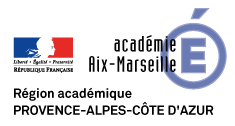 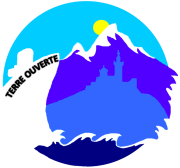 Site académique d’histoire-géographie : Terre Ouverte
http://www.pedagogie.ac-aix-marseille.fr/jcms/c_43559/fr/accueil
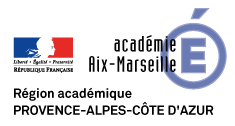 III- La fin de l’Empire colonial.

Problématique: Comment la guerre d’Algérie met-elle fin à l’Empire colonial français et fait- elle naitre des tensions mémorielles?

Objectifs
Ce chapitre vise à montrer comment la France de l’après-guerre (…) cesse d’être une puissance coloniale (…)

- La IVe République entre décolonisation, guerre froide et construction européenne.

Point de passage et d’ouverture
La guerre d’Algérie et ses mémoires.

1 dossier documentaire:
La guerre d’Algérie et ses mémoires.
Le dossier documentaire est accessible dans la ressource mise en ligne sur Terre Ouverte
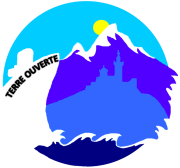 Site académique d’histoire-géographie : Terre Ouverte
http://www.pedagogie.ac-aix-marseille.fr/jcms/c_43559/fr/accueil
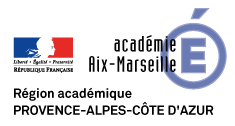 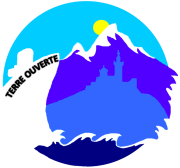 Site académique d’histoire-géographie : Terre Ouverte
http://www.pedagogie.ac-aix-marseille.fr/jcms/c_43559/fr/accueil
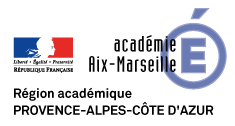 Evaluer à partir de critères explicites et partagés
CRITÈRES D’ÉVALUATION
Cliquer sur le tableau pour accéder au document Word
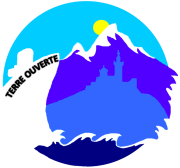 Site académique d’histoire-géographie : Terre Ouverte
http://www.pedagogie.ac-aix-marseille.fr/jcms/c_43559/fr/accueil
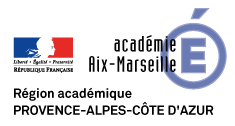 Evaluer à partir de critères explicites et partagés
Tableau de correspondance des compétences

Cliquer sur le tableau pour accéder au document Word
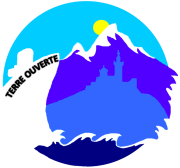 Site académique d’histoire-géographie : Terre Ouverte
http://www.pedagogie.ac-aix-marseille.fr/jcms/c_43559/fr/accueil
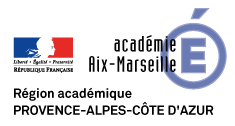 Evaluer à partir de critères explicites et partagés
La grille d’évaluation peut-être adaptée à chaque situation d’apprentissage proposée :
 
- Le I et II se prêtent à une évaluation de groupes.
Le III à une évaluation individuelle. Dans ce cas le premier critère de la grille peut être supprimé.
 
- Différenciation et priorisation (progressivité des apprentissages) : en fonction de la situation d’apprentissage, l’un des critères peut-être l’objet principal de l’évaluation. Cette primauté peut se faire par le barème si l’évaluation est notée et/ou par un approfondissement de l’auto-évaluation demandé à l’élève sur ce critère.
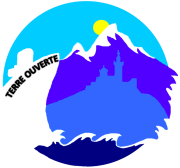 Site académique d’histoire-géographie : Terre Ouverte
http://www.pedagogie.ac-aix-marseille.fr/jcms/c_43559/fr/accueil
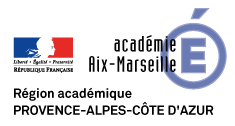 Ressources
LA FRANCE : UNE NOUVELLE PLACE DANS LE MONDE
(Terminale G- HISTOIRE- Th2- Chap3)
Bibliographie
	Jean-Pierre Rioux, La France de la IVe République
1. L’ardeur et la nécessité (1944-1952). Nouvelle histoire de la France Contemporaine. 15, Points Seuil 1980

Jean-Pierre Rioux, La France de la IVe République.
2. L’expansion et l’impuissance (1952-1958). Nouvelle histoire de la France Contemporaine. 16, Points Seuil 1983

Serge Berstein, La France de l’expansion
La République gaullienne (1958-1969). Nouvelle histoire de la France Contemporaine. 17, Points Seuil 1989.

Pierre Mendès France, conversations avec Jean Bothorel. CHOISIR Une certaine idée de la gauche. Fayard 2007 (réédition)

Charles de Gaulle, Mémoires d’espoir. Le renouveau 1958-1962. Plon 1970
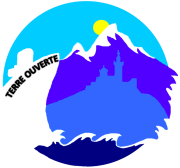 Site académique d’histoire-géographie : Terre Ouverte
http://www.pedagogie.ac-aix-marseille.fr/jcms/c_43559/fr/accueil
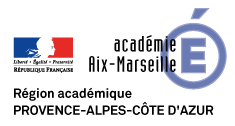 Ressources
LA FRANCE : UNE NOUVELLE PLACE DANS LE MONDE
(Terminale G- HISTOIRE- Th2- Chap3)
Bibliographie
Serge Berstein, « Le Gaullisme ». La documentation photographique. Dossier n°8050, 2006

Raphaëlle Branche et Sylvie Thénault, « La guerre d’Algérie ». La documentation photographique. Dossier n°8022, 2001

Benjamin Stora, La guerre d’Algérie expliquée à tous. Seuil 2012

Sylvie Thénault, Algérie: des « évènements » à la guerre, idées reçues sur la guerre d’indépendance algérienne. Le Cavalier bleu 2012.
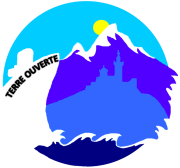 Site académique d’histoire-géographie : Terre Ouverte
http://www.pedagogie.ac-aix-marseille.fr/jcms/c_43559/fr/accueil
MP LECLERC